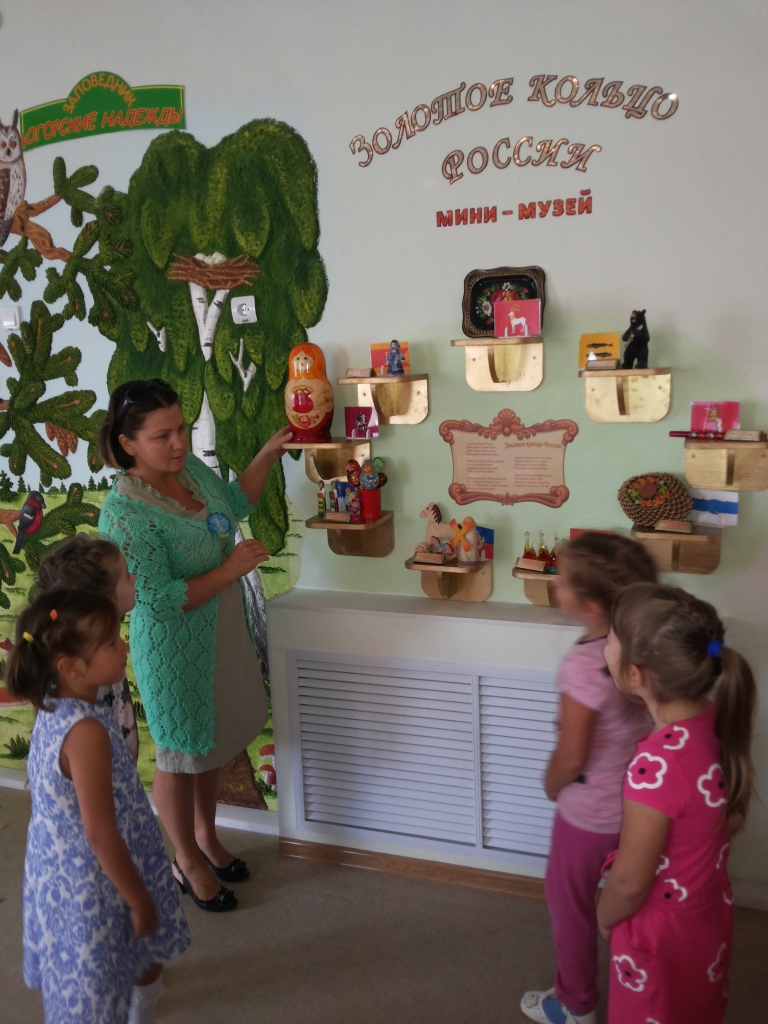 Мини-музей
«Золотое кольцо России»
как часть предметно-развивающего игрового пространства группы
Авторы: Ваганова С.А., воспитатель
Токаревских В.В., воспитатель
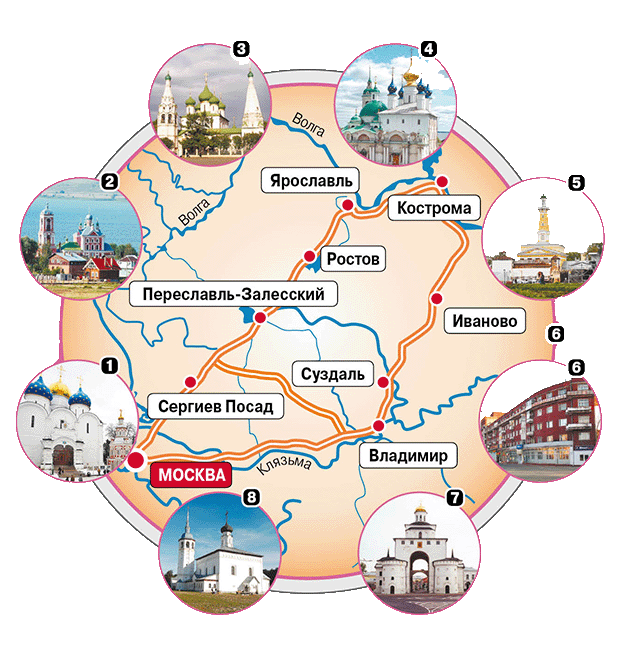 Семейный клуб 
«Юный патриот»
Цель клуба: воспитание чувства любви к Родине,  уважения к традициям и культуре жителей России, формирование  чувства гордости за героическое прошлое страны и  ее достижения.
Форма взаимодействия в клубе:
виртуальные путешествия по городам России
Путешествуем по 
«Золотому кольцу России»
Детско-родительский клуб «Юный патриот»
в подготовительной группе
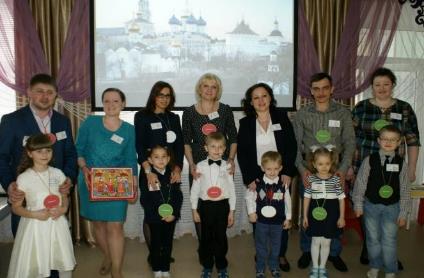 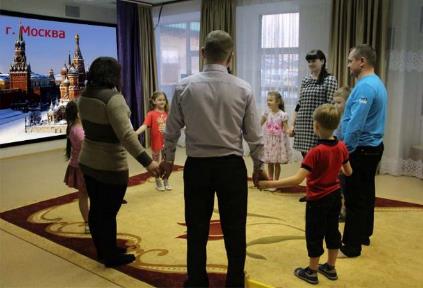 Встреча 1. «Отправляемся в путешествие по Золотому кольцу». Москва – сердце Родины», 2014 г.
Встреча 2. «Путешествие по Золотому кольцу: Сергиев Посад и Кострома», 2015 г.
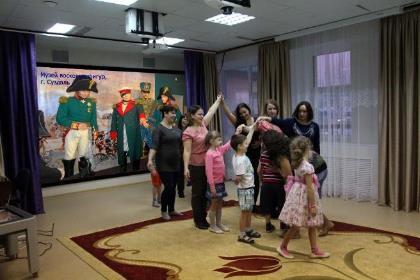 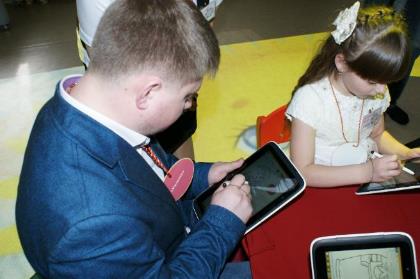 Встреча 6. «Путешествие по Золотому кольцу: Суздальская земля», 2015 г.
Встреча 3. «Путешествие по Золотому кольцу: Переяславль-Залесский и Ростов», 2015 г.
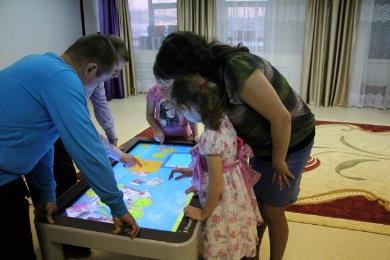 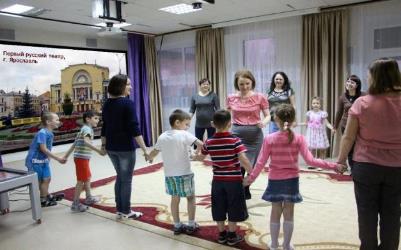 Встреча 4. «Путешествие по Золотому кольцу: Ярославль и Иваново», 2015 г.
Встреча 5. «Путешествие по Золотому кольцу: былинный богатырь Ростов», 2015 г.
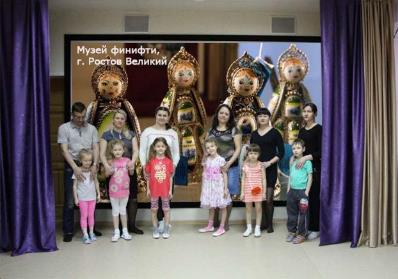 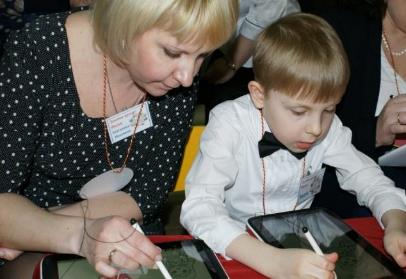 Встреча 5. «Путешествие по Золотому кольцу: былинный богатырь Ростов», 2015 г.
Встреча 5. «Путешествие по Золотому кольцу: Хрустальная столица России», 2015 г.
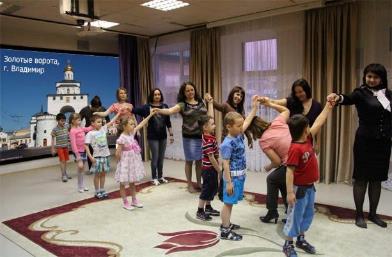 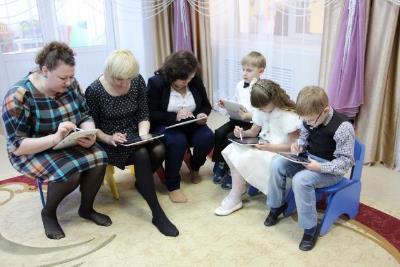 Встреча 6. «Путешествуем по городам России. Владимиро-Суздальская земля», 2015 г.
Встреча 6. «Путешествуем по городам России. Владимиро-Суздальская земля», 2015 г.
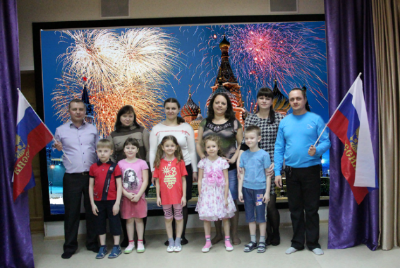 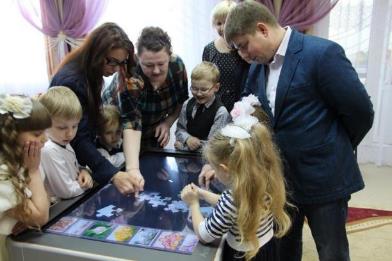 Встреча 4. «Путешествуем по городам России6 Иваново», 2015 г.
Заключительная встреча «Мы гордимся Россией», 2015 г.
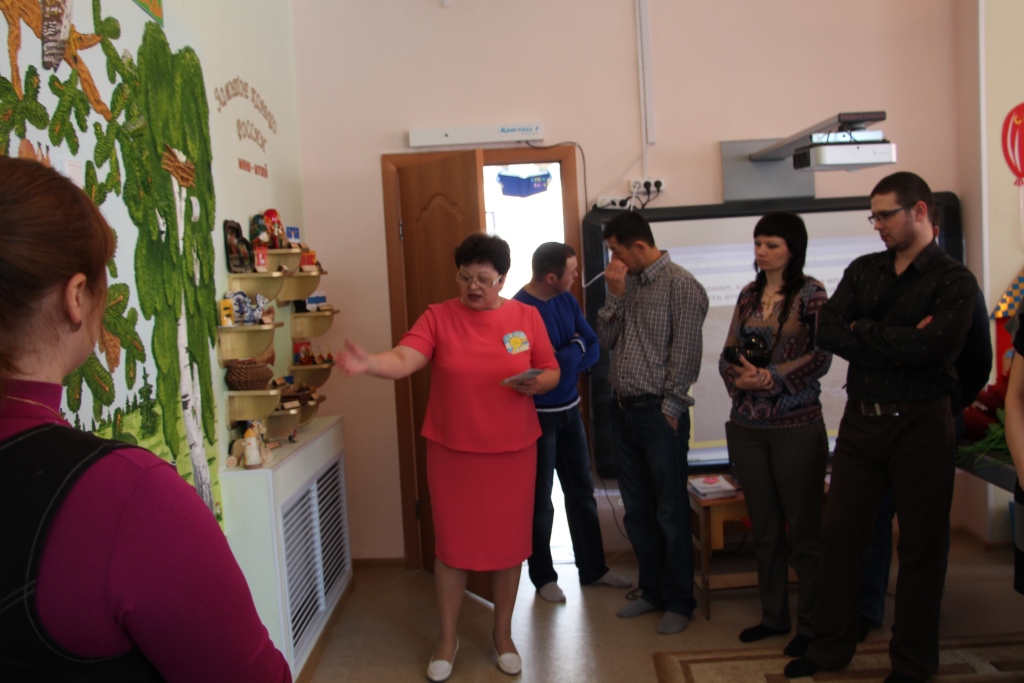 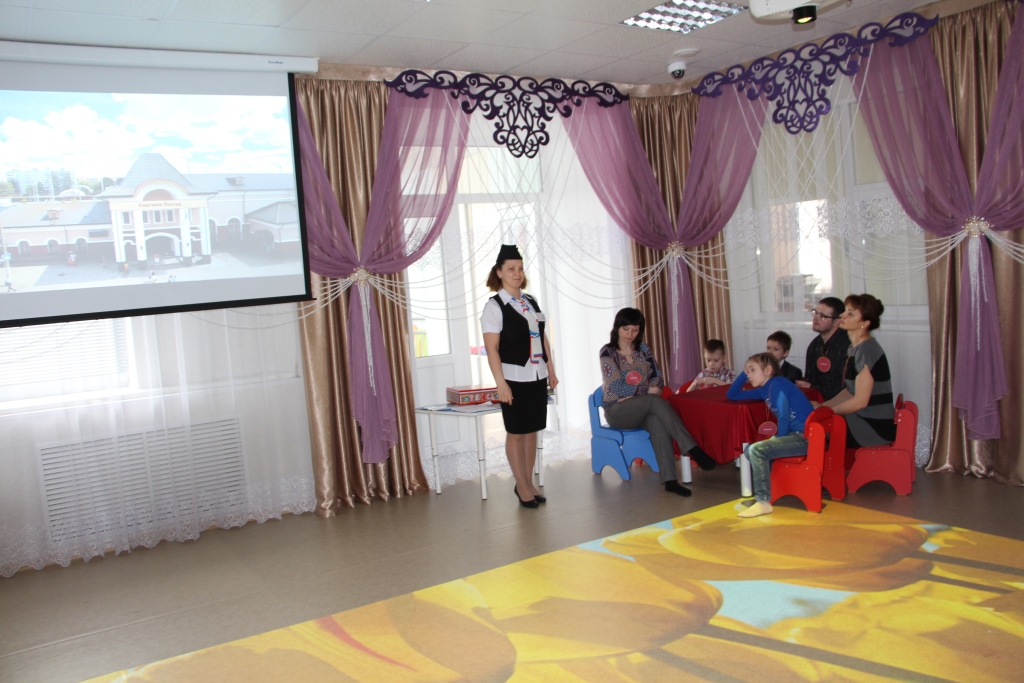 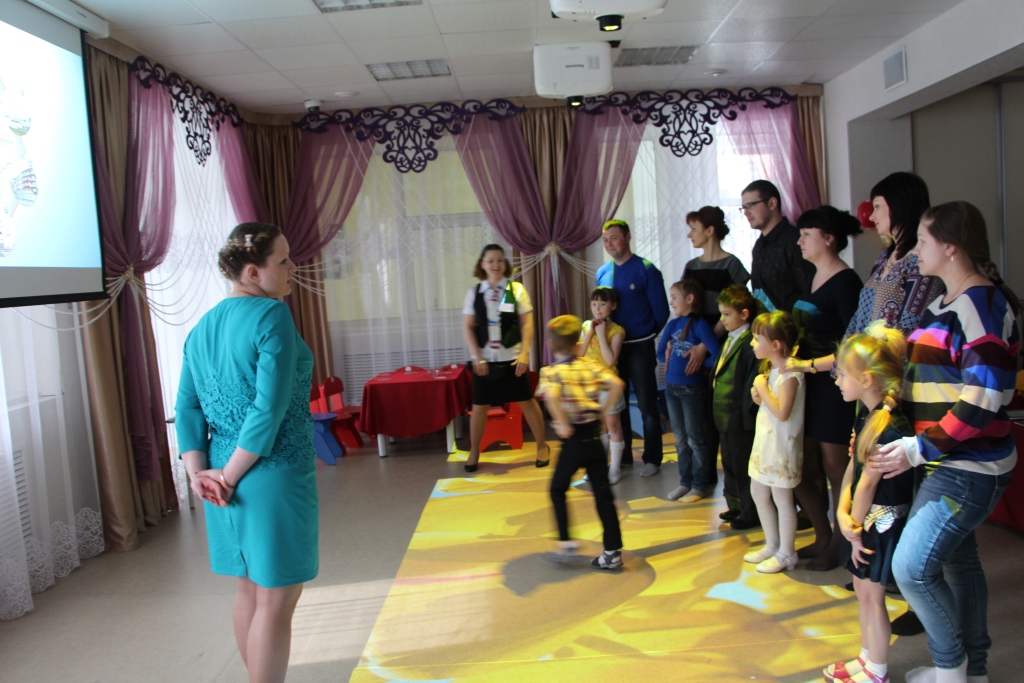 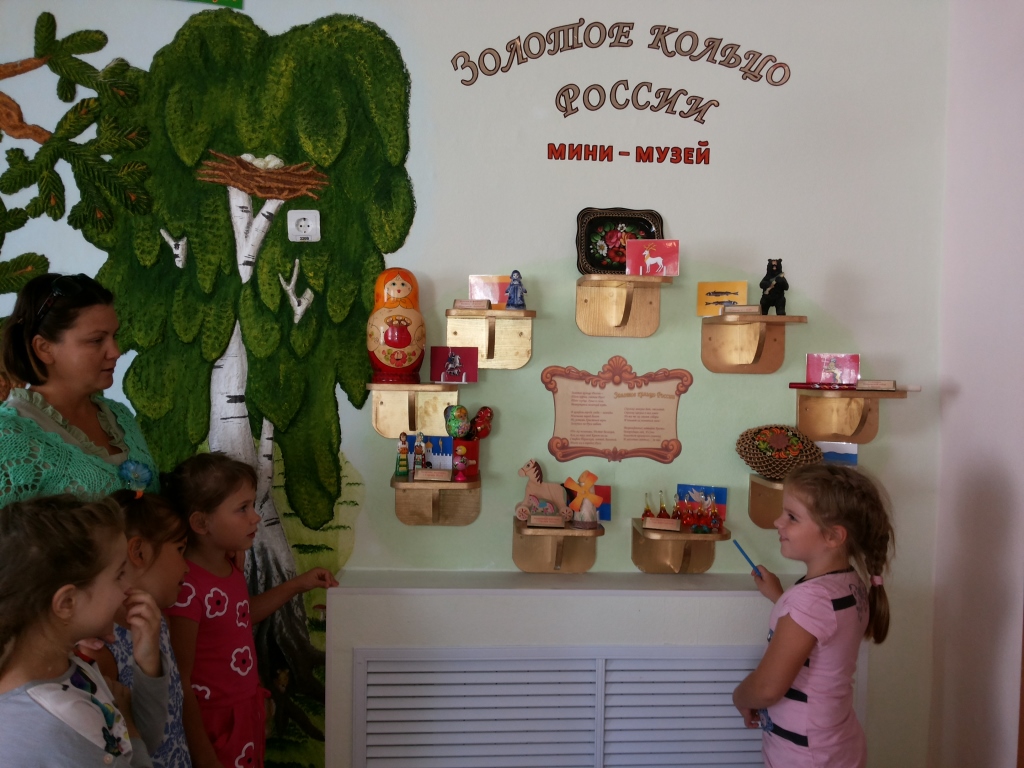 Практическим результатом  работы детско-родительского клуба «Юный патриот» стал мини-музей «Золотое кольцо России»
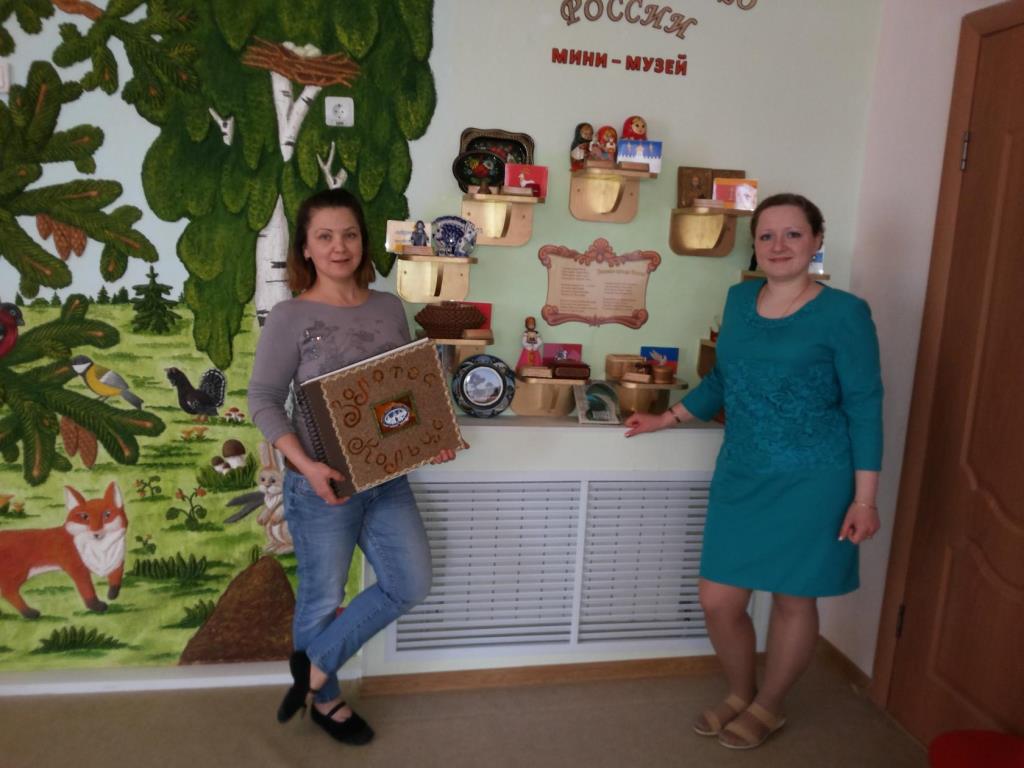 Задачи мини-музея:
- расширять  представления о городах России;
- развивать интерес к русским традициям и промыслам;
- знакомить детей  с символикой, флагом городов России;
- развивать чувство ответственности и гордости за достижения страны;
- воспитывать чувство толерантности, чувства уважения к другим народам, их традициям.
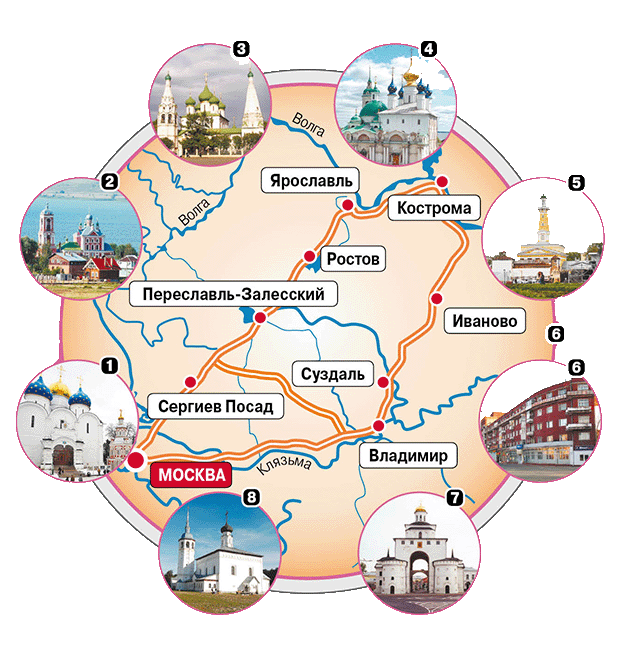 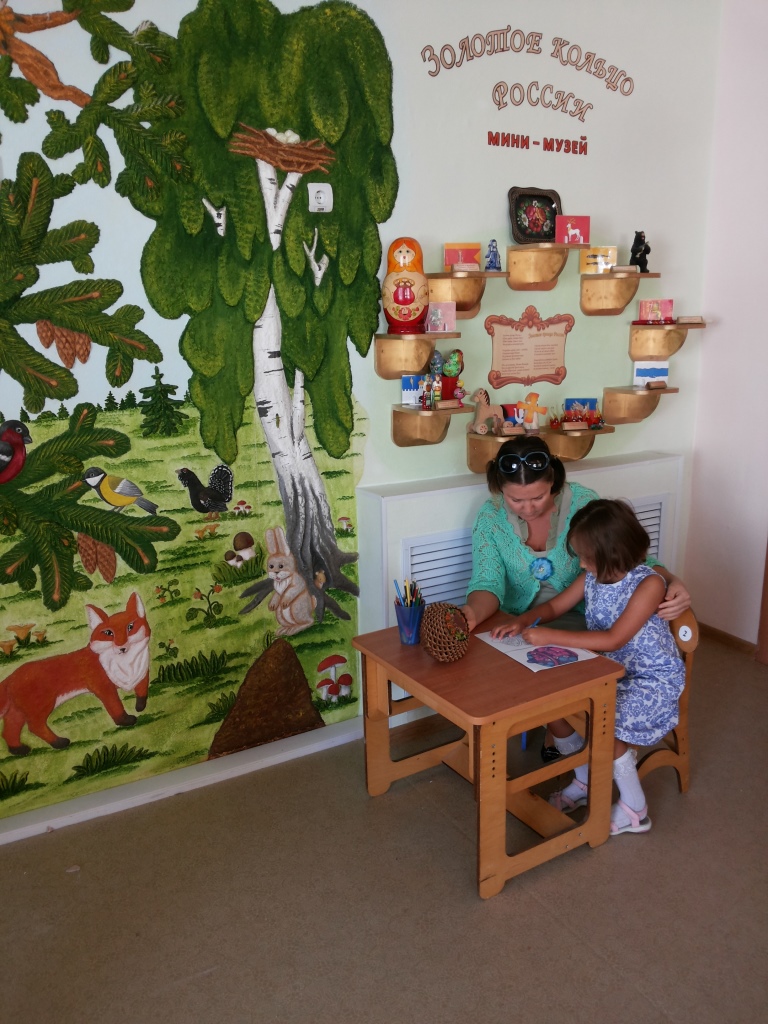 Активное использование музейной технологии в образовательном процессе помогает приобщить детей к истокам народной и национальной культуры, способствует сохранению народных традиций, воспитанию чувства патриотизма и духовности.